Restricted Materials Permit Process
35th Annual
Forest Vegetation Management Conference
Joe Moreo 
California Agriculture Commissioner
Introduction
Joseph Moreo
Agricultural Commissioner
Sealer of Weights and Measures

Modoc and Lassen Counties
202 W. 4th ST
Alturas, CA 96101
susiephilpott@co.modoc.ca.us
Several Steps to Certification & Restricted Material Permit  Process
1. Certification
           Private applicator certification 
           new exams for 2013 
           PCA/PCO/QAL Licenses
           administered by  DPR
           continuing education requirements
           courses must be approved by DPR    
2. Obtain Restricted Materials Permit
3. Provide Notice(s) of Intent to the County Agricultural Commissioner
4. Submit Pesticide Use Reports- job/monthly
New Private Applicator Certificate Examination
70 Questions on:
CA Pesticide Laws and Regulations
Pesticide Safety
Pesticide Label and Labeling
Pesticide Emergencies
Equipment Calibration
Mixing and Applying Pesticides
Pest Identification
Employer/ Employee Responsibilities
80 Questions on recertification exam
Private Applicator Certificate Exam
Must pass with at least a 70%
Certification is valid for a 3 year period
Reference and Study Guide is available:
http://www.ipm.ucdavis.edu/IPMPROJECT/pesttrain.html
PCA/PCO/QAL/QAC
License and exams administered by DPR
Must register with agricultural commissioner in the county where you preform pest control
PCA recommendation must be in writing and available at job site
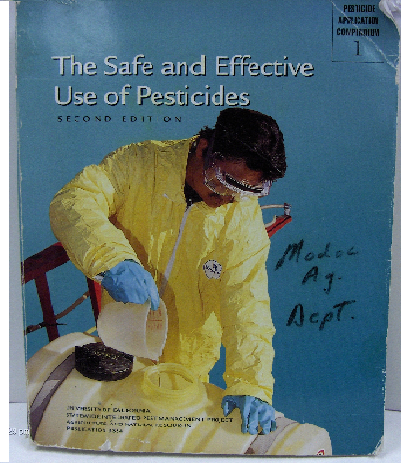 Restricted Materials Permit
Restricted Materials Permit
Permit must be on file before possession or use of restricted materials
Commonly used restricted materials used in Forestry:
Rodenticides: All Dead Rodents should be disposed of properly to protect non-target species
Aluminum phosphide (Phostoxin/Fumitoxin) for gophers and ground squirrels burrow fumigation
Strychnine bait for below ground bait application only
Zinc phosphide bait for voles by ground or air
Boomers/mountain beavers? (Aplodontia rufa)
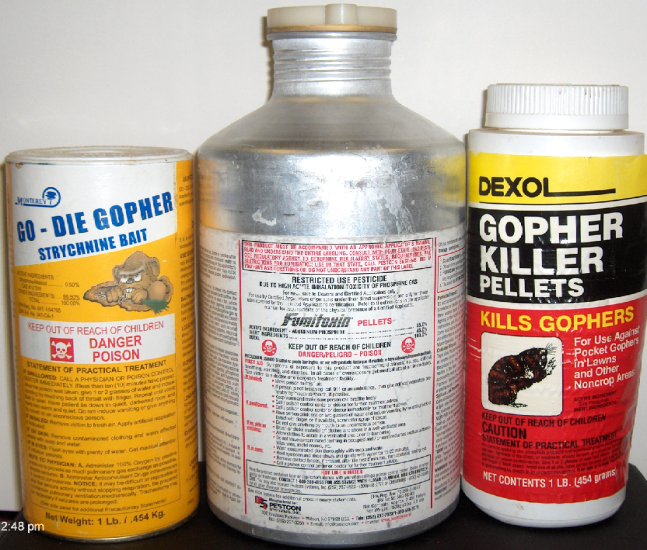 Restricted Materials Permit
Herbicides
2,4-D
GWPAs- treated as a restricted material 
Triazines (Atrazine)
Diuron (Diurex)
Hexazinone (Velpar)
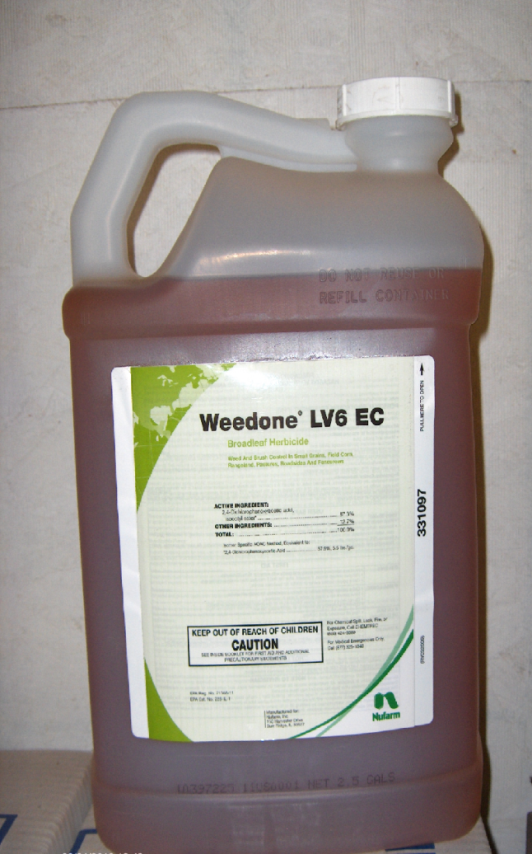 Non-restricted materials           Permit required?
Herbicides
Isopropylamine Salt of Imazapyr (Polaris SP) 
Glyphosate (Roundup)
Hexazinone (Velpar)
Fungicides
Sodium tetraborate decahydrate (Sporax)
Can be purchased with operator ID number
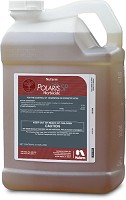 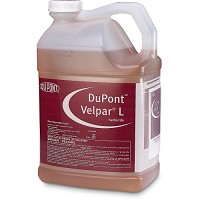 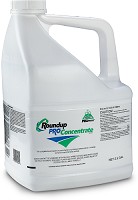 Restricted Materials Permit
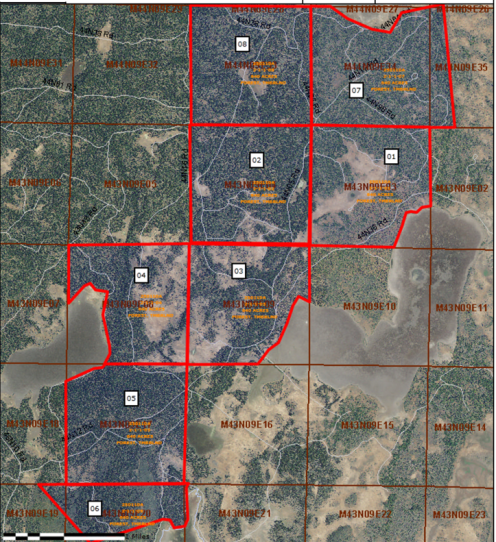 Map
Acreage
Current Year’s site IDs
Site can not be over 640 acres
Permits may be issued for multiple years for perennial crops (forestry/timber) varies by county
Notice of Intent
Notify (phone , fax, email, etc.) Ag Commissioner’s Office 24 hours before applying restricted use pesticides
Site ID Number from map
Chemical Rate
Method (air, ground, etc..)
Date
Applicator
Pesticide Use Reports
Should be filed within 7 days or monthly summary (sporax)
Location (section, township, range)
Application method
Permittee/property owner
Permit number/operator ID
Site identification number (must agree with permit)
Total acres or units
Date of Application
Acreage or Units Treated
Commodity (timber)
Product Manufacturer and name of product
EPA or California Registration Number from Label
Total Product Used
Rate of application and dilution
Electronic use reporting – currently a work in progress
Employers responsibility
Employers must train employees every year PRIOR to work
Records MUST be kept on file with:
Copies of pesticide safety training materials
Signed and dated by employees
Permits
Use reports
Label etc.
Must be kept for current year and two years prior.
Failure to keep adequate records is a VIOLATION!
http://www.cdpr.ca.gov/
Enforcement and worker safety publications
Compliance assistance handouts for employers
Employee safety leaflets (Pesticide Safety Information Series)
Pesticide injuries and illnesses (annual summaries)
Restricted materials list
Worker Health and Safety Branch publications search (publications with “HS” or “HSA” number)
WEEDS OF MODOC COUNTY
"A" RATED
 
Bearded Creeper  Crupina vulgaris
Dalmation toadflax  Linaria genistifolia ssp.dalmatica
Diffuse knapweed  Centaurea diffusa
Halogeton  Halogeton glomeratus
Leafy spurge  Euphorbia esula
Musk thistle  Carduus nutans
Perennial sowthistle  Sonchus arvensis
Plumeless thistle  Carduus acanthoides
Scotch thistle Onopordum acanthium
Spotted knapweed  Centaurea maculosa
Squarrose knapweed  Centaurea squarrosa
Yellowspine thistle  Cirsium ochrocentrum
"C" RATED
 
Bull Thistle Cirsium vulgare
Dodder  Cuscuta ssp
Field bindweed  Convolvulus arvensis
Klamathweed  Hypericum perforatum
Medusahead  Taeniatherum caput-medusae
Poison hemlock Conium maculatum
Pheasant eye Adonis aestivalis
Puncturevine  Tribulus terrestris
Russian thistle  Salsola tragus
Yellowstar thistle  Centaurea solstitialis
Klamath County Oregon
 
 Commissioners approved 2014 noxious weed list
"B" RATED
 
Austrian fieldcrest   Rorippa austriaca
Canada thistle  Cirsium arvense
Dyer's woad  Isatis tinctoria
Globe-podded hoarycress  Cardaria pubescens
Heart-podded hoarycress  Cardaria draba
Jointed goatgrass Aegilops cylindrica
Mediterranean sage  Salvia aethiopis
Perennial peppercress  Lepidium latifolium
Purple mustard  Chorispora tenella
Quackgrass  Elytrigia repens
Russian knapweed  Acroptilon repens
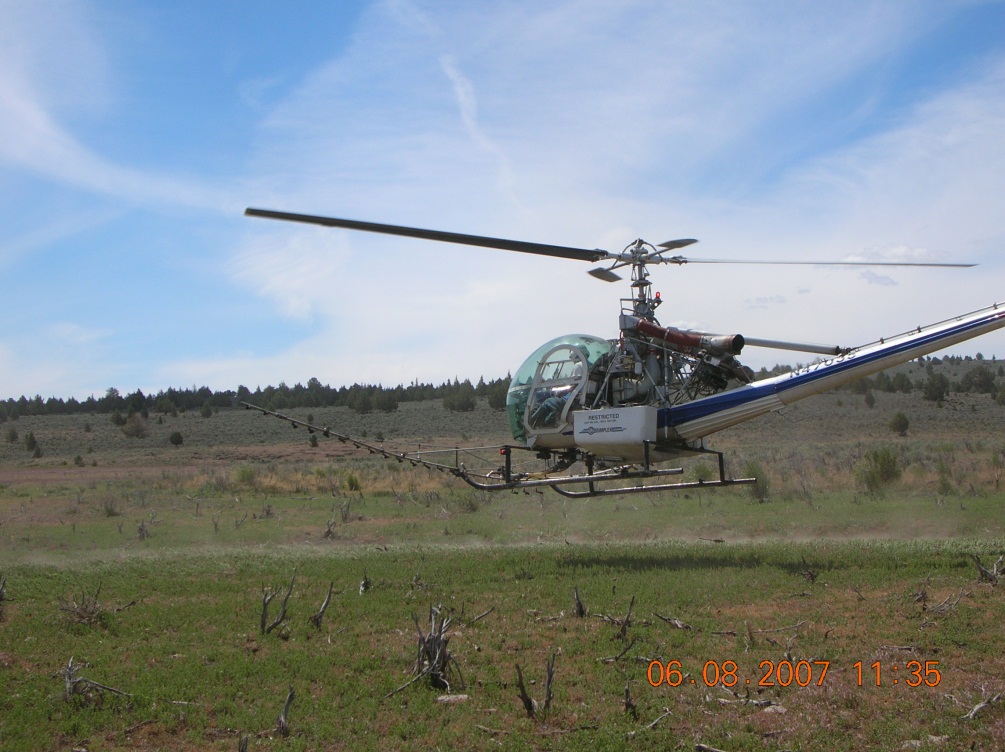 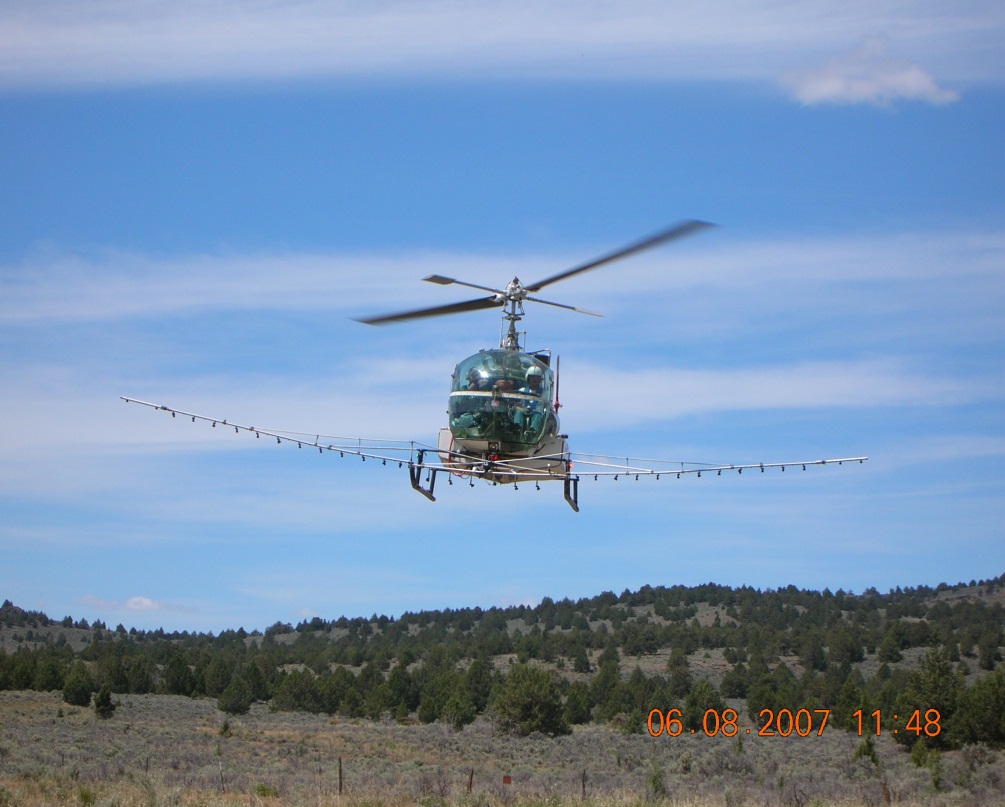 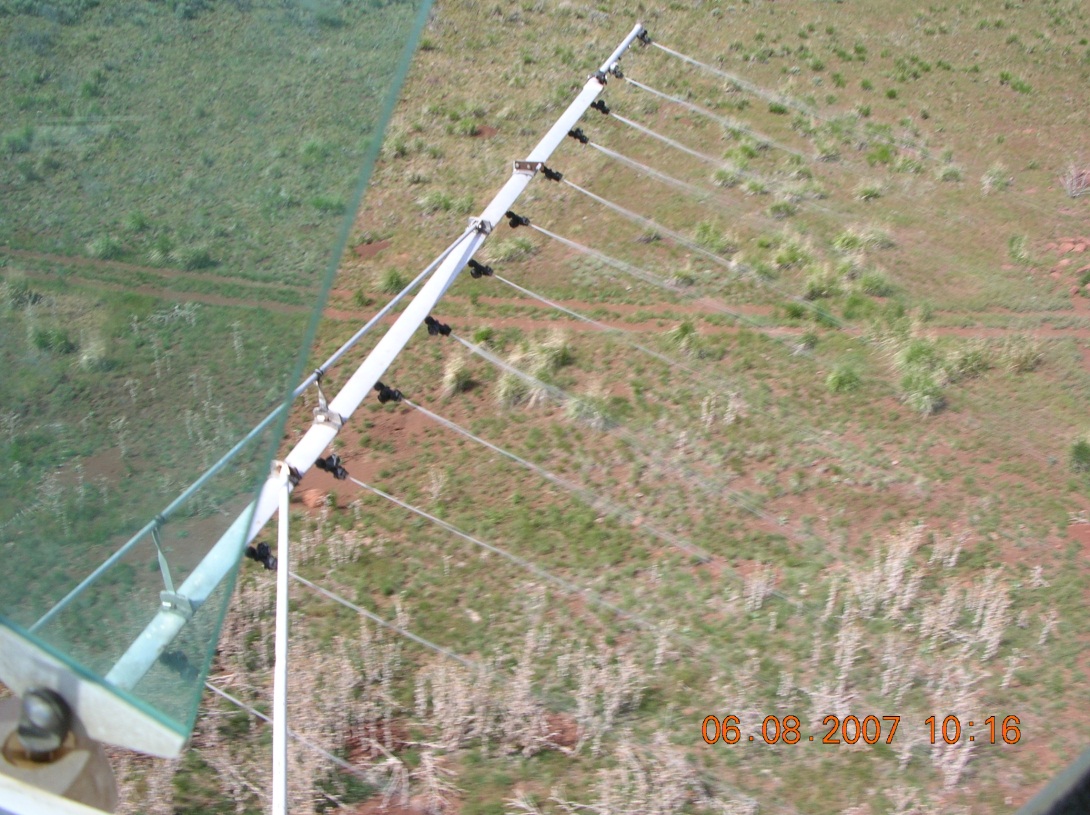 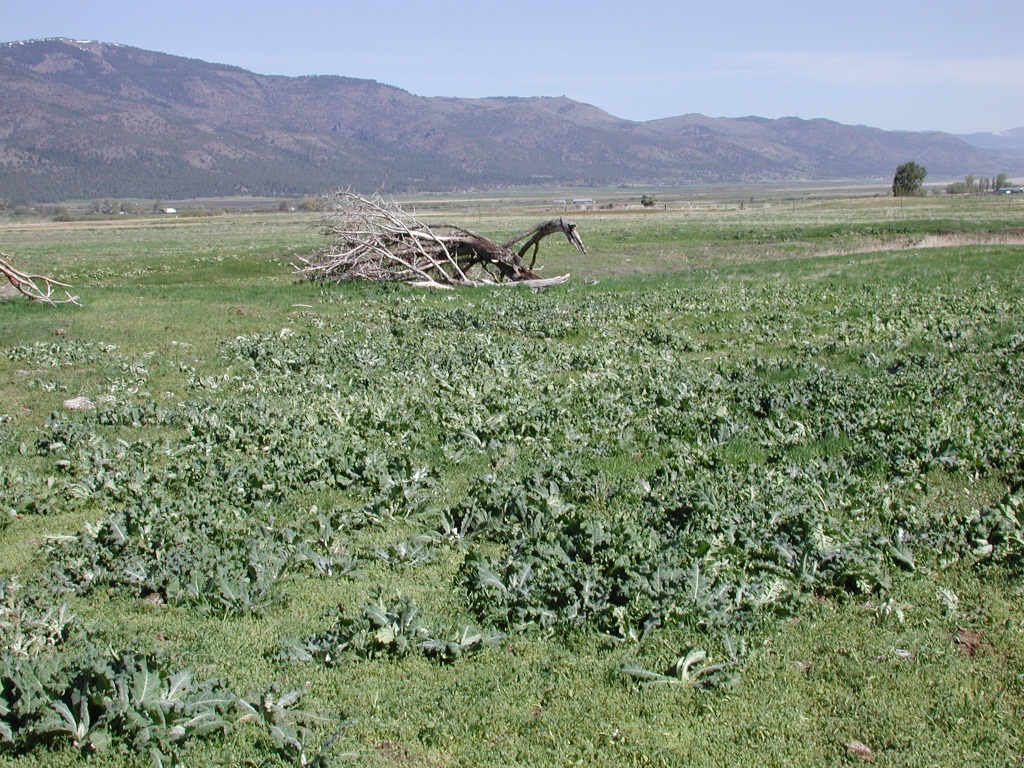 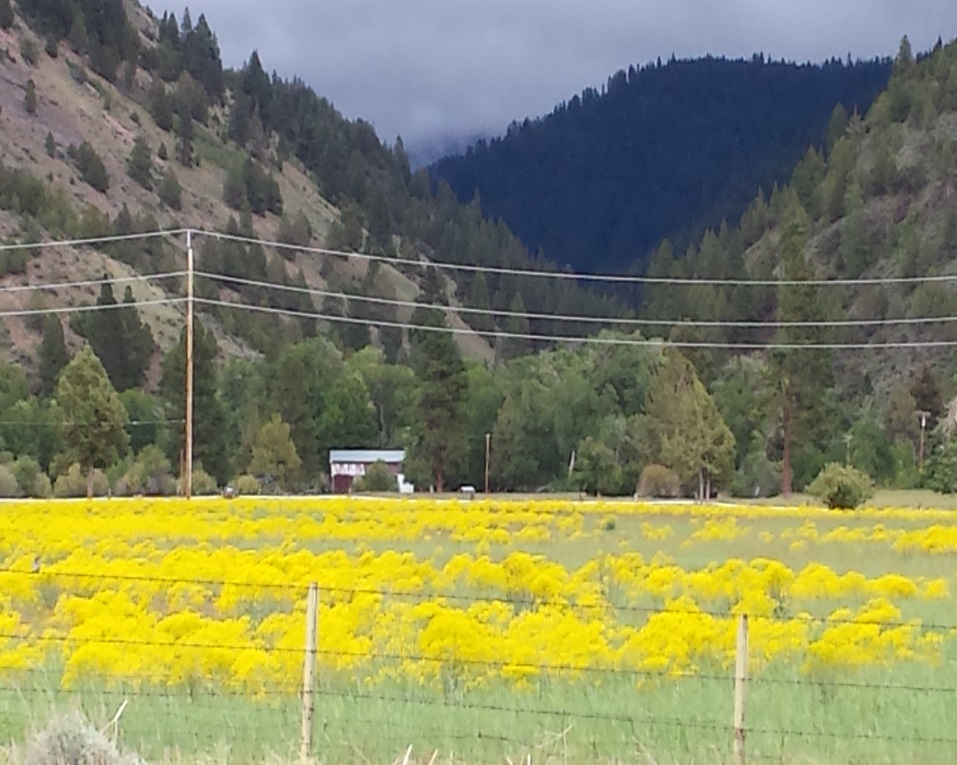 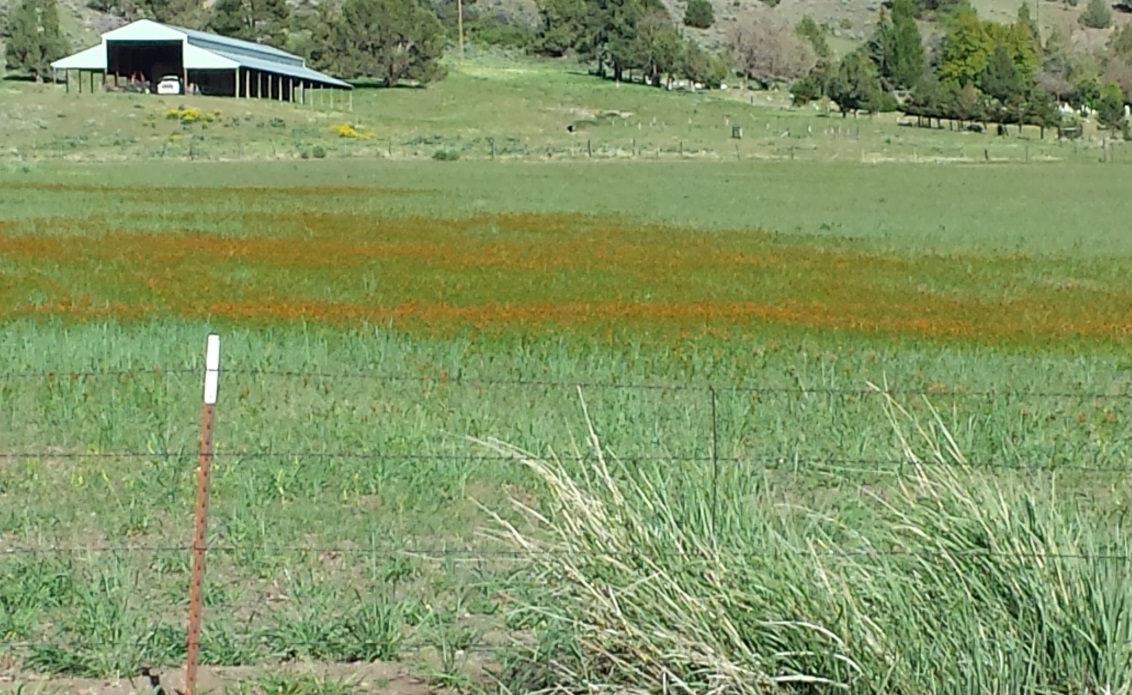 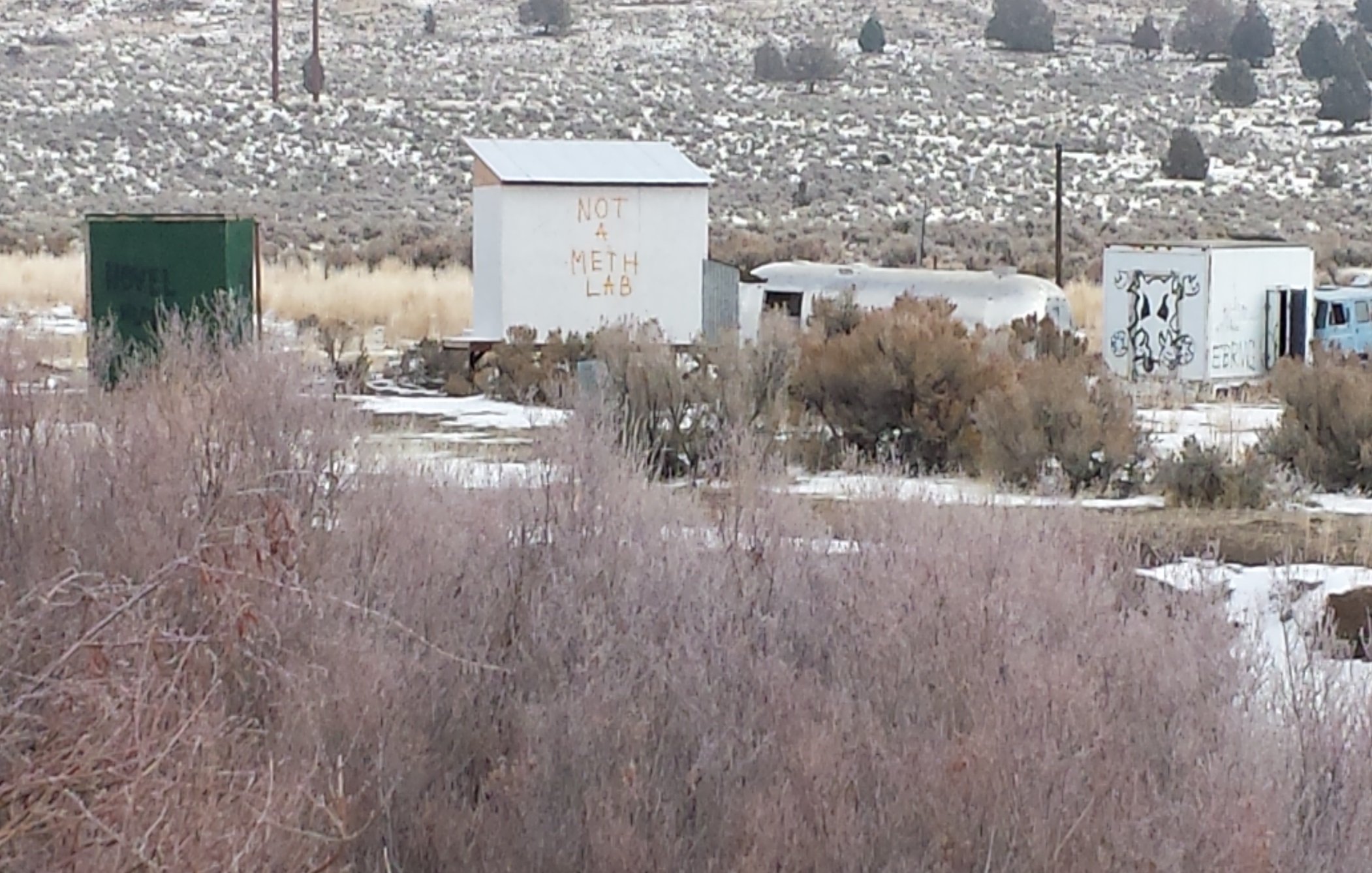 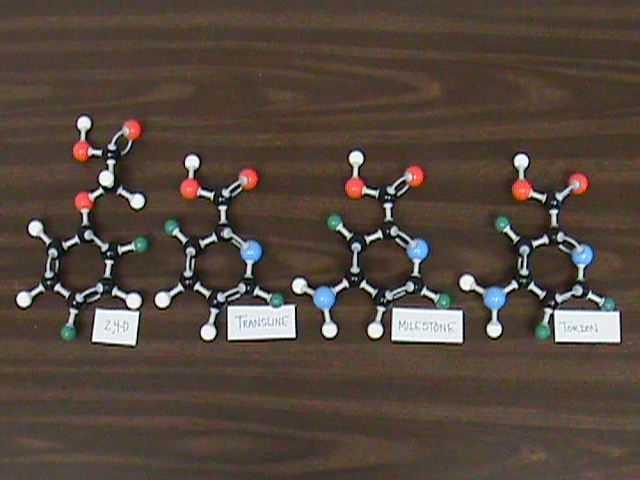 A pest of known economic or environmental detriment and, if present in California, it is usually widespread. C-rated organisms are eligible to enter the state as long as the commodities with which they are associated conform to pest cleanliness standards when found in nursery stock shipments. If found in the state, they are subject to regulations designed to retard spread or to suppress at the discretion of the individual county agricultural commissioner. There is no state enforced action other than providing for pest cleanliness.
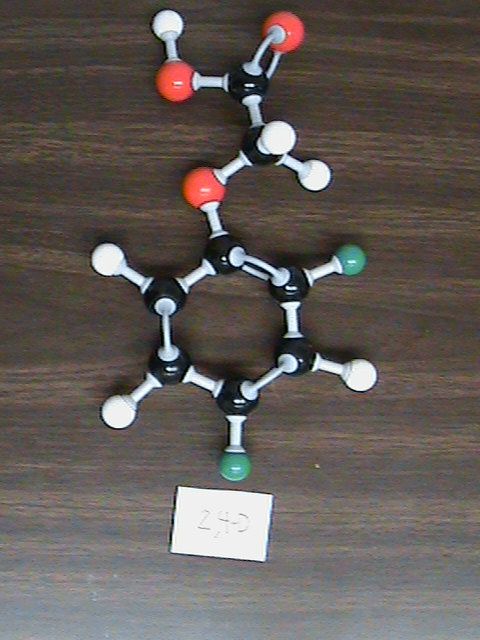 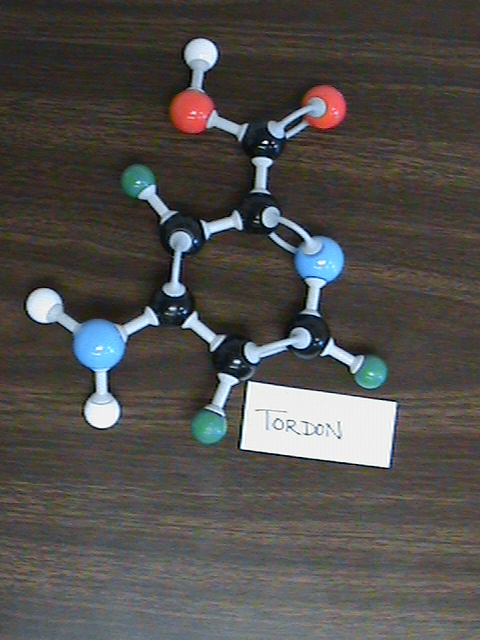 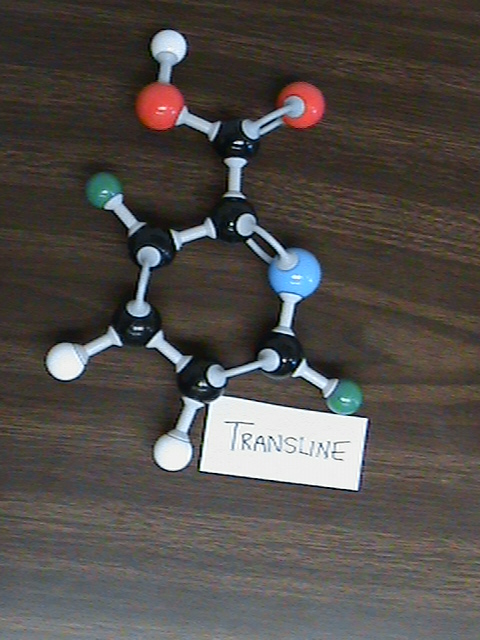 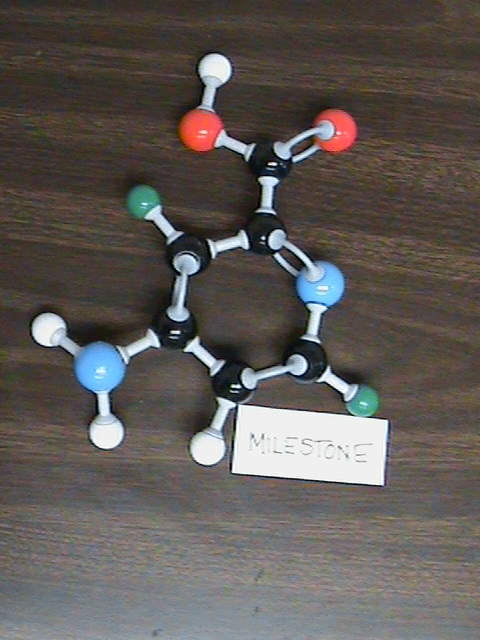 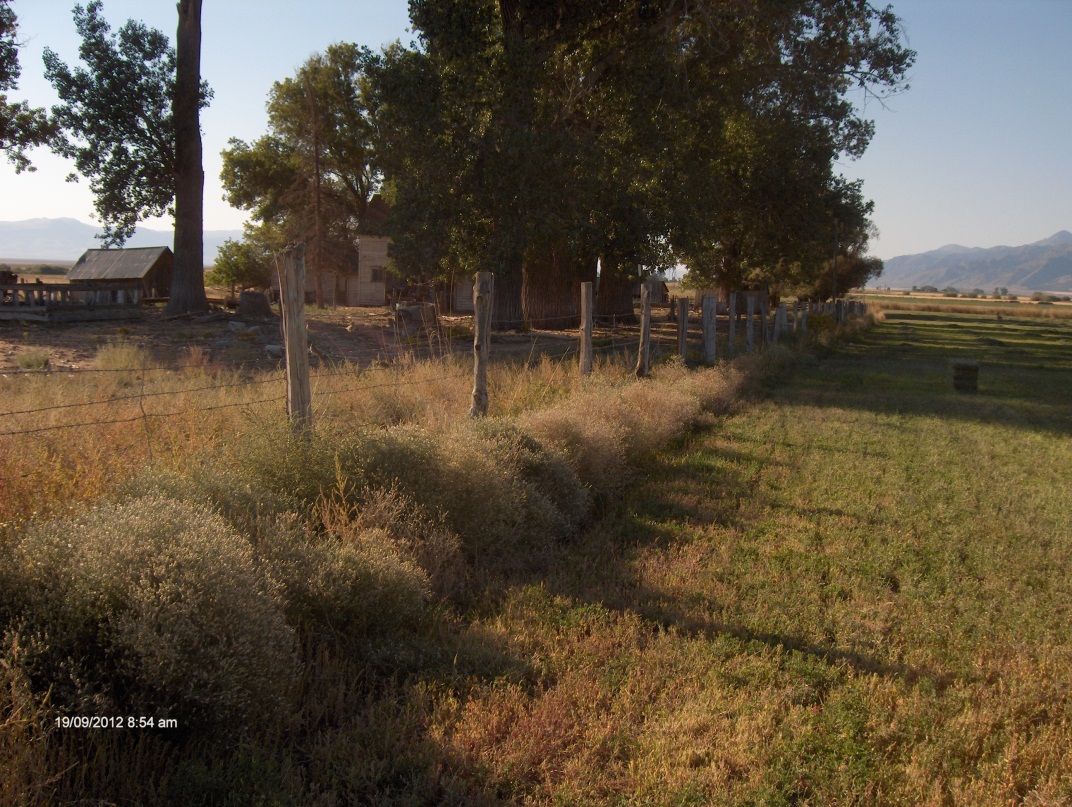 An organism known to be of little or no economic or environmental detriment, to have an extremely low likelihood of weediness, or is known to be a parasite or predator. There is no state enforced action.
"D“ rated